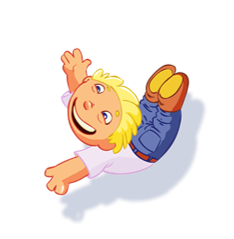 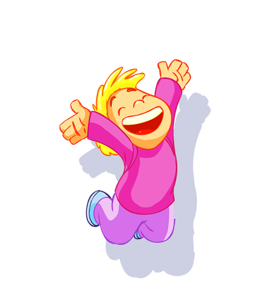 Chào mừng các con học sinh đến với tiết học hôm nay!
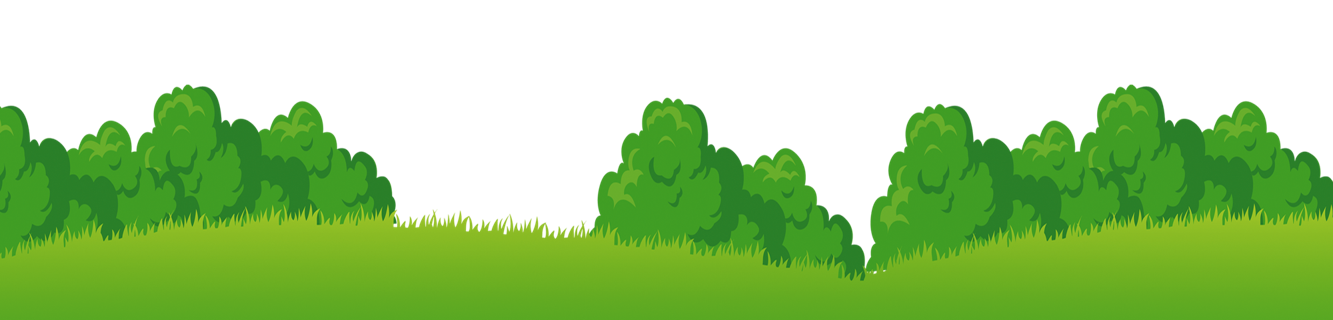 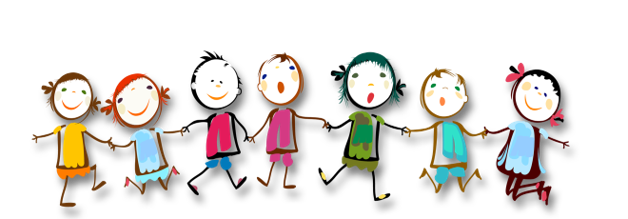 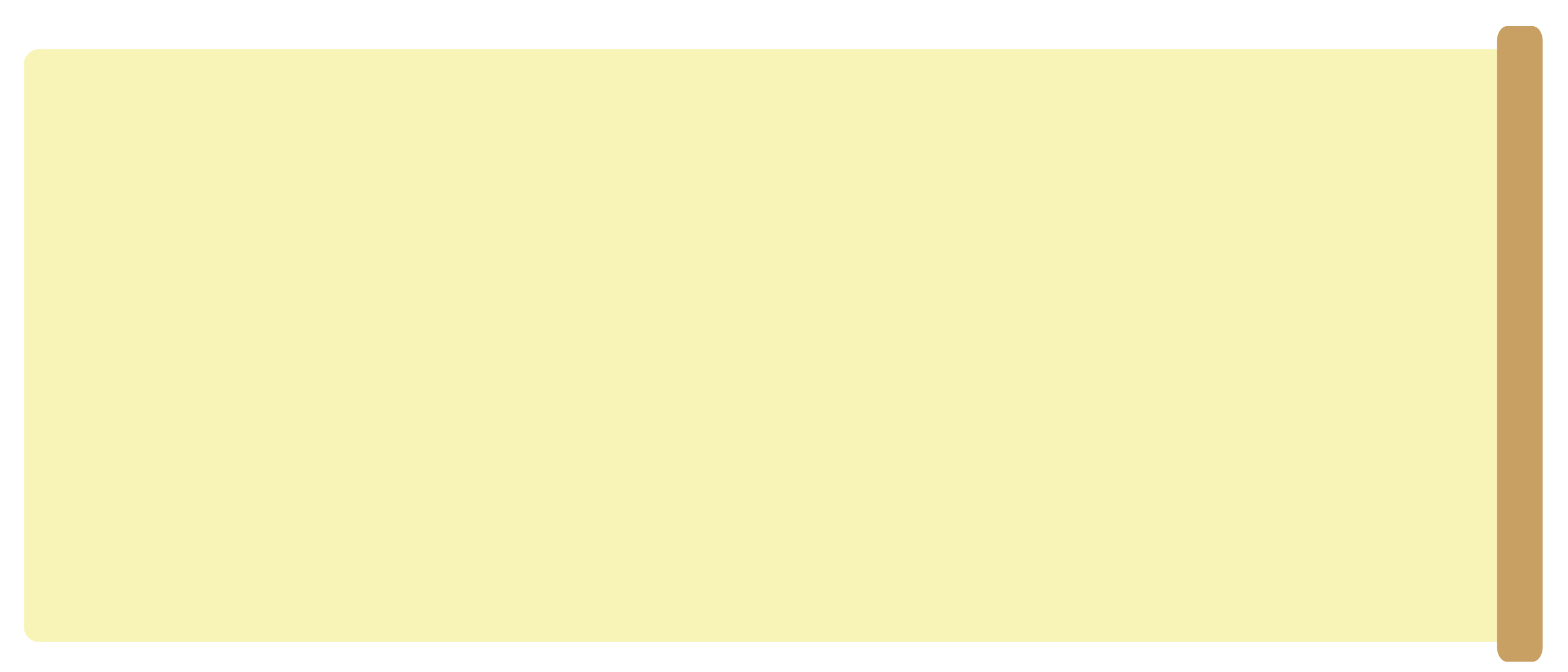 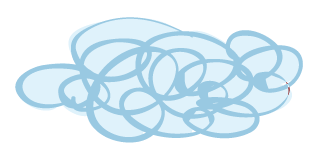 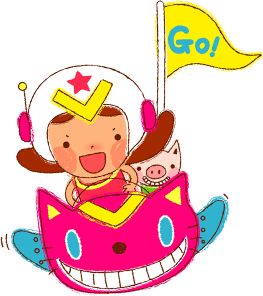 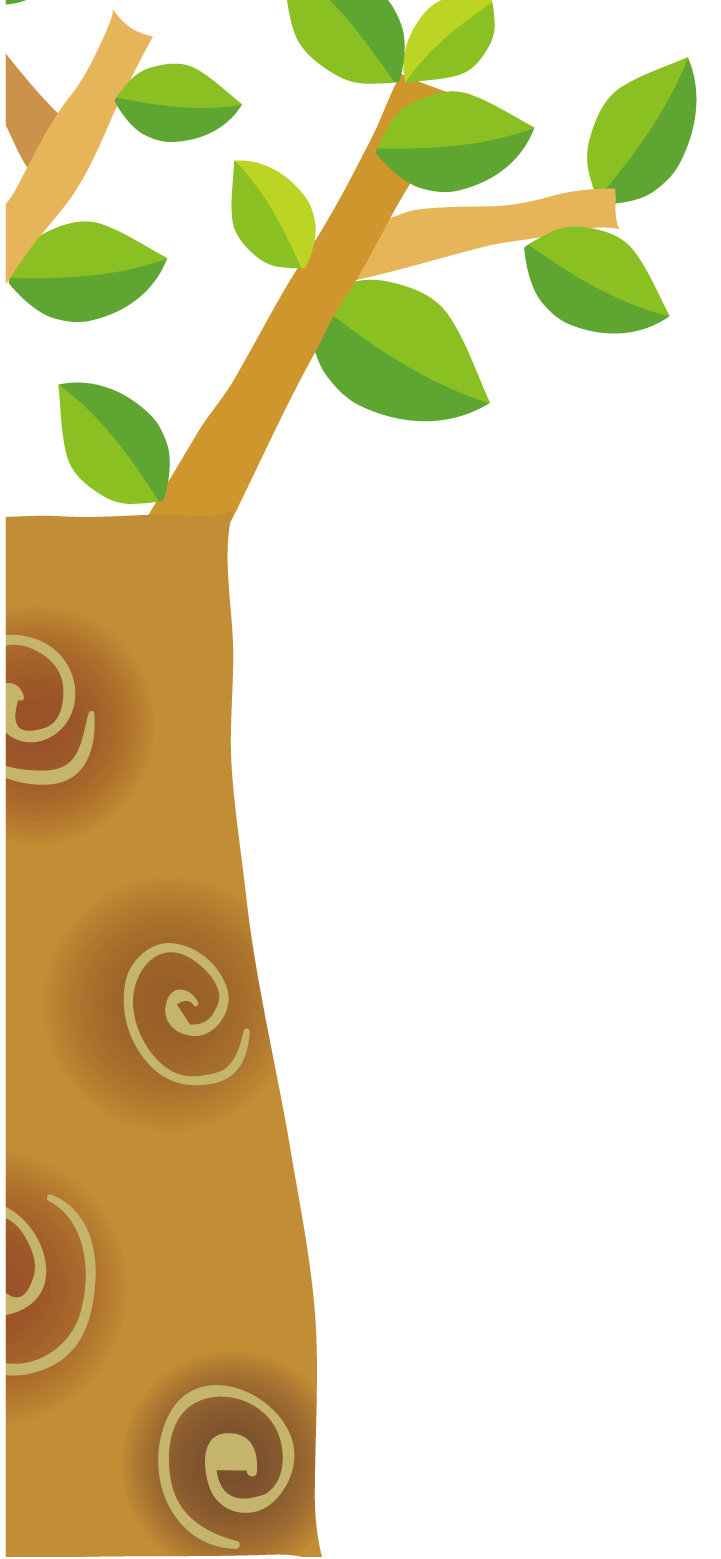 KIỂM TRA BÀI CŨ
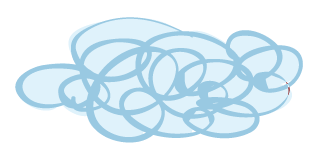 1. Dấu hiệu là gì?
2. Tần số của giá trị là gì?
Trả lời:
1. Dấu hiệu là nội dung được điều tra 
2. Tần số của giá trị là số lần xuất hiện của một giá trị trong dãy giá trị của dấu hiệu
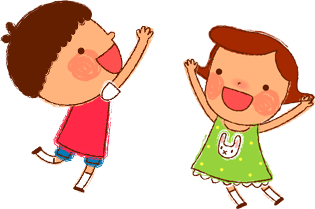 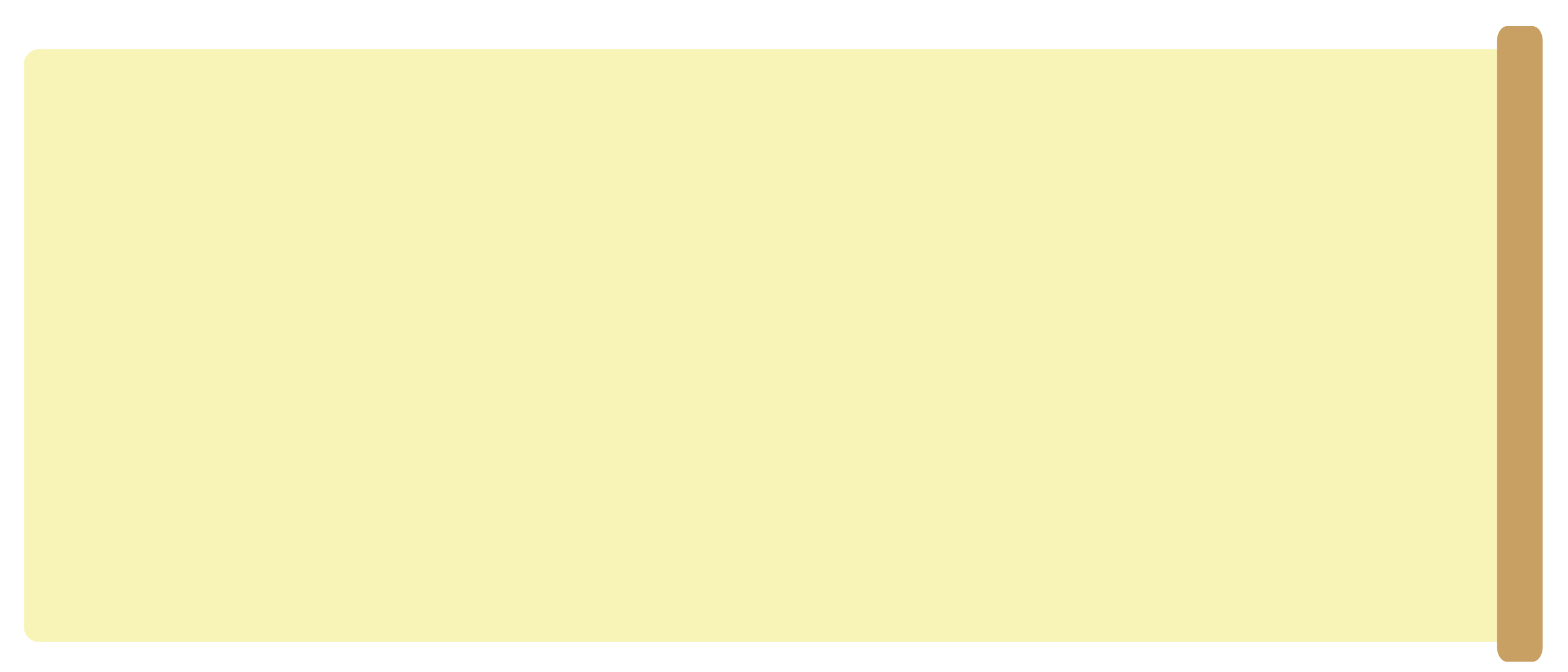 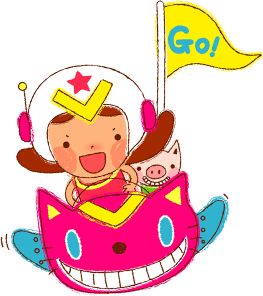 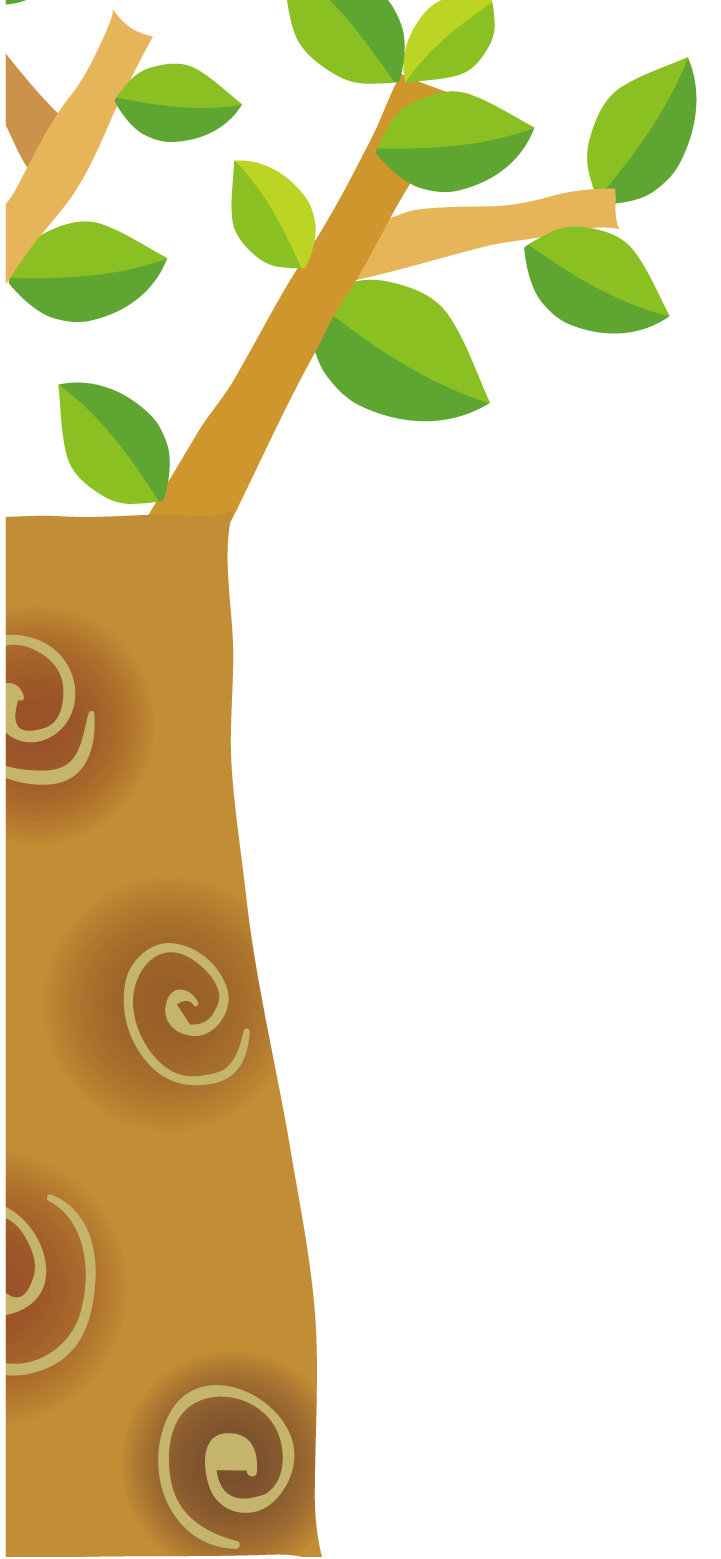 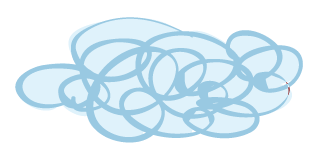 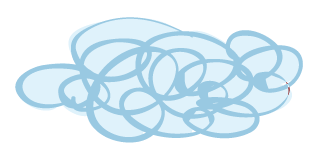 Tiết 42 LUYỆN TẬP
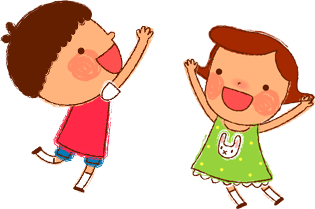 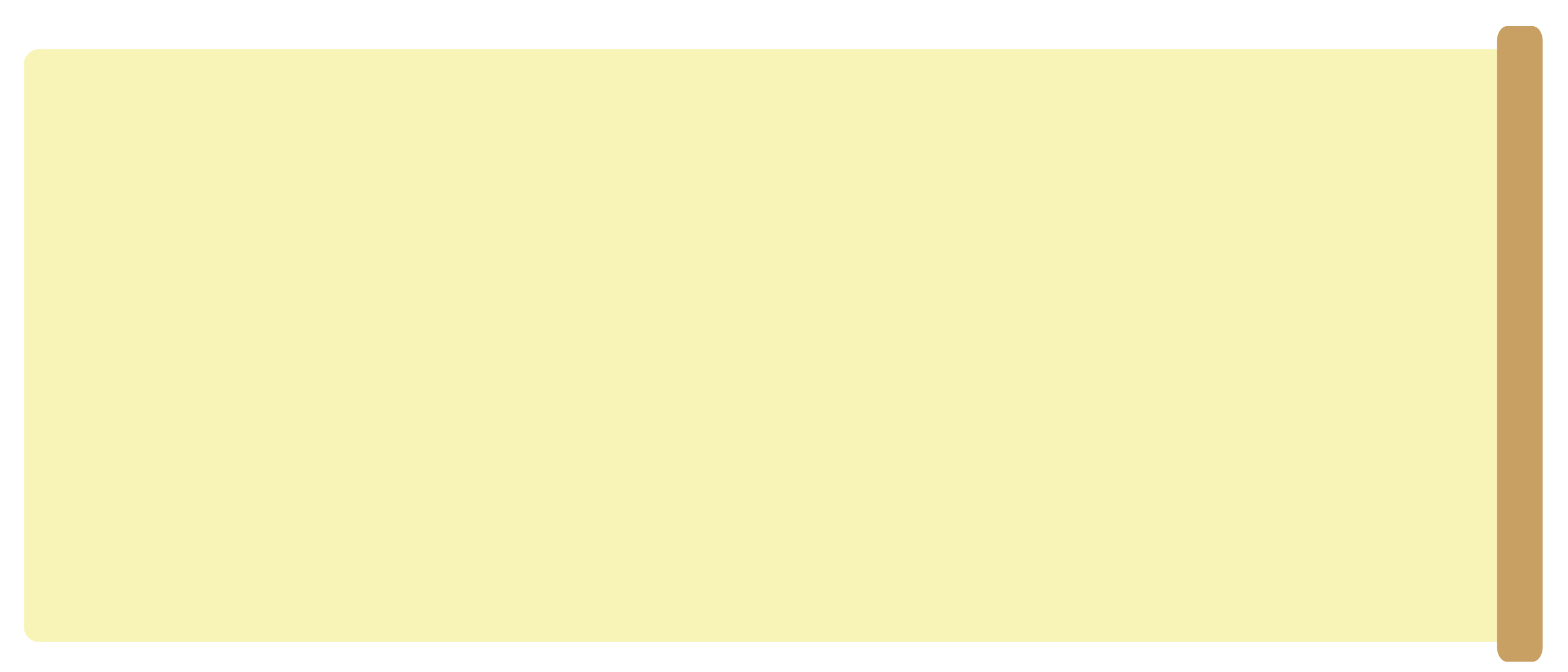 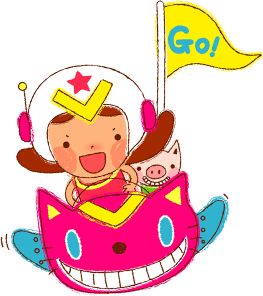 Bài 1. Số con của các gia đình thuộc một thôn đ­ược cho bởi bảng sau:
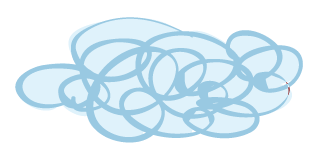 a) - DÊu hiÖu: Sè con cña c¸c gia ®×nh thuéc mét th«n
a) Dấu hiệu cần tìm hiểu là gì? 
    Dấu hiệu đó có tất cả bao nhiêu giá trị?

b) Có bao nhiêu giá trị khác nhau của dấu hiệu?

c) Viết các giá trị khác nhau của dấu hiệu và tìm tần số của chúng.
- Số các giá trị: 30
b) Số các giá trị khác nhau: 5
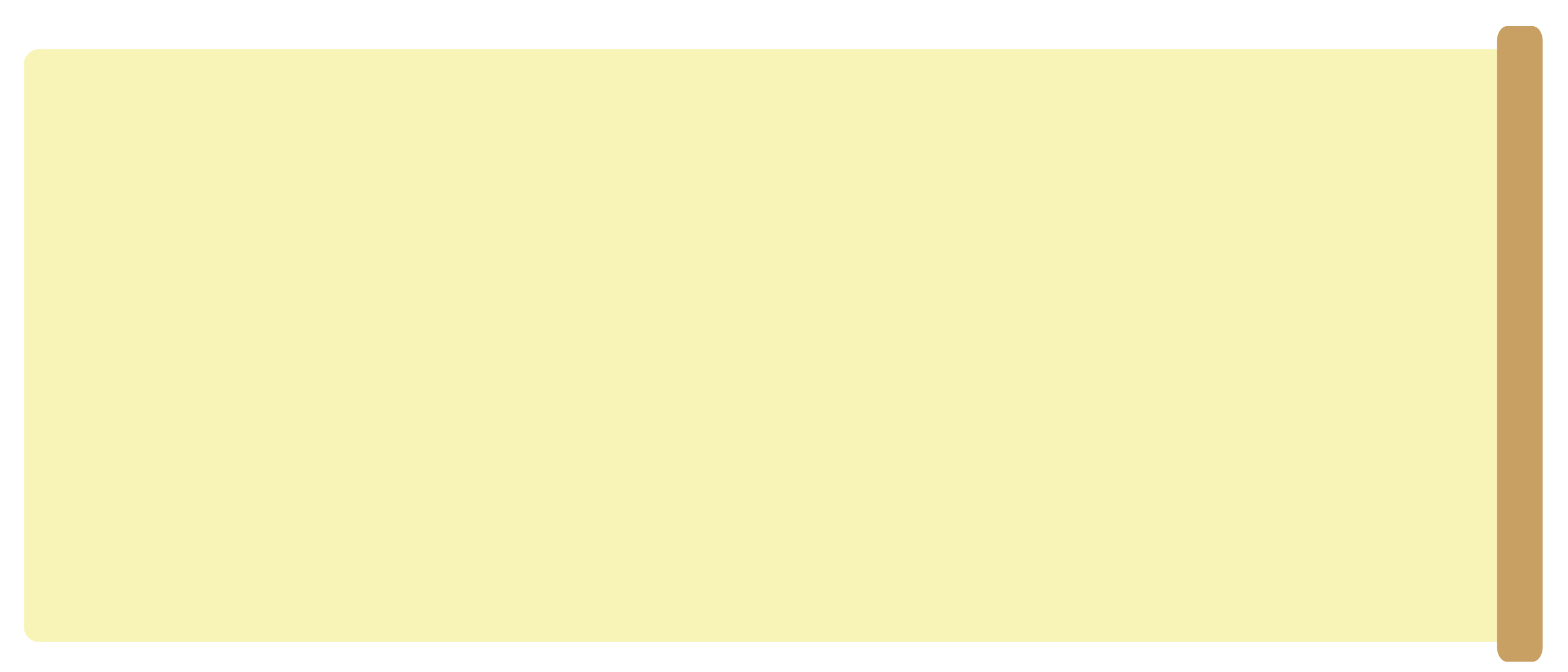 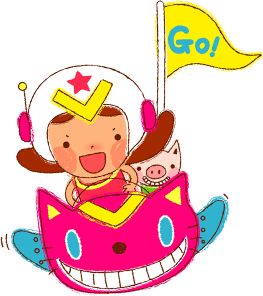 Bài 2. Theo dõi số bạn nghỉ học của lớp 7A1 ở từng buổi trong 1 tháng, bạn lớp trưởng ghi lại như sau:
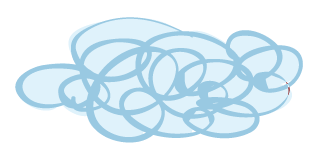 a) – Dấu hiệu: Số bạn nghỉ học ở từng buổi trong 1 tháng
a) Dấu hiệu cần tìm hiểu là gì? 
    Dấu hiệu đó có tất cả bao nhiêu giá trị?

b) Có bao nhiêu giá trị khác nhau của dấu hiệu?

c) Viết các giá trị khác nhau của dấu hiệu và tìm tần số của chúng.
- Số các giá trị: 26
b) Số các giá trị khác nhau: 6
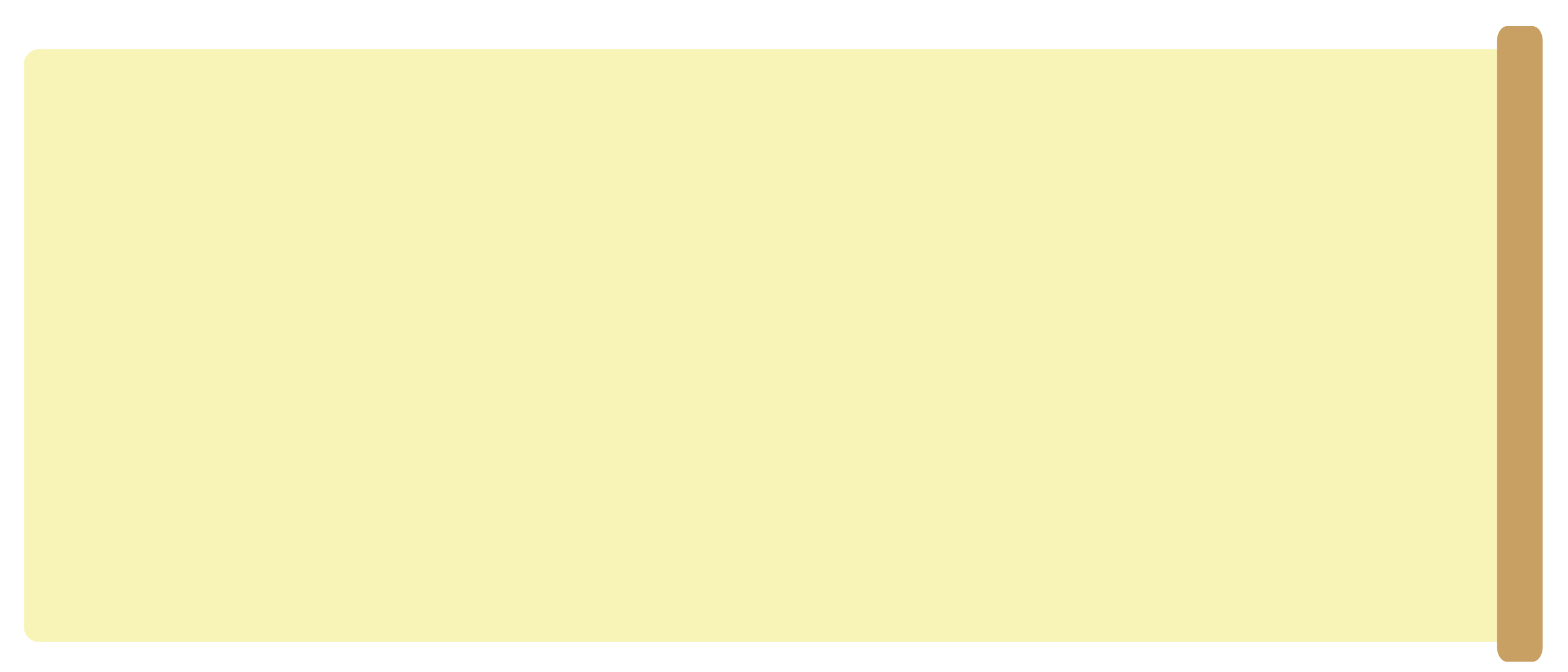 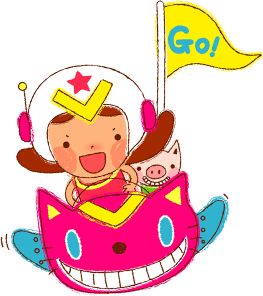 Bài 3. Điểm kiểm tra của 30 học sinh trong lớp 7A1 được ghi lại trong bảng sau như sau:
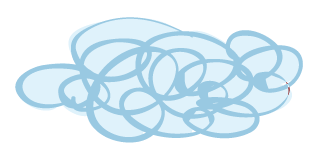 a) – Dấu hiệu: Điểm kiểm tra của 30 học sinh trong lớp 7A1
a) Dấu hiệu cần tìm hiểu là gì? 
    Dấu hiệu đó có tất cả bao nhiêu giá trị?

b) Có bao nhiêu giá trị khác nhau của dấu hiệu?

c) Viết các giá trị khác nhau của dấu hiệu và tìm tần số của chúng.
- Số các giá trị: 30
b) Số các giá trị khác nhau: 6
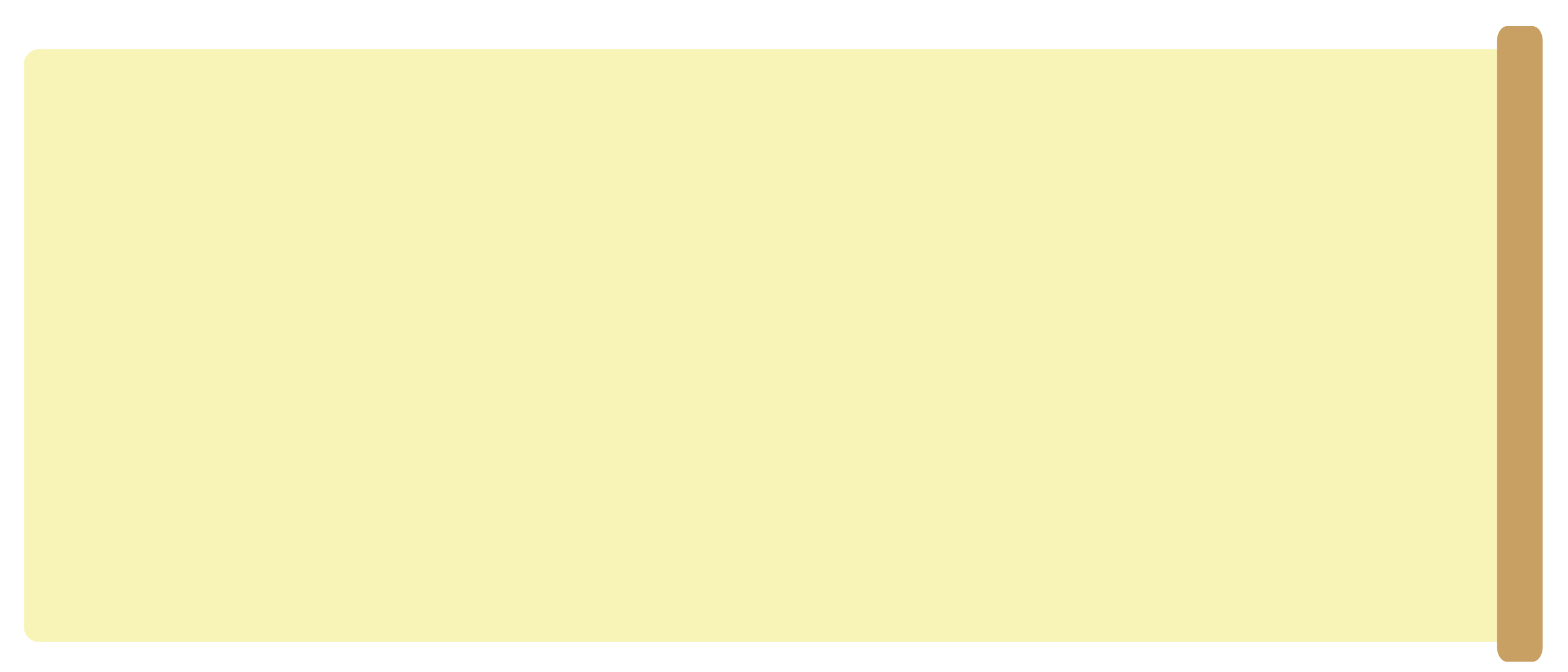 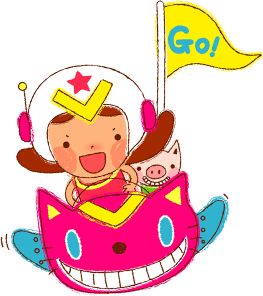 Bài 4. Nhiệt độ (tính theo oC) của thành phố Hà Nội tại mỗi giờ trong  ngày được ghi lại trong bảng sau:
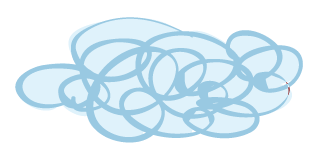 a) – Dấu hiệu: Nhiệt độ của tp Hà Nội tại mỗi giờ trong ngày
a) Dấu hiệu cần tìm hiểu là gì? 
    Dấu hiệu đó có tất cả bao nhiêu giá trị?

b) Có bao nhiêu giá trị khác nhau của dấu hiệu?

c) Viết các giá trị khác nhau của dấu hiệu và tìm tần số của chúng.
- Số các giá trị: 24
b) Số các giá trị khác nhau: 5
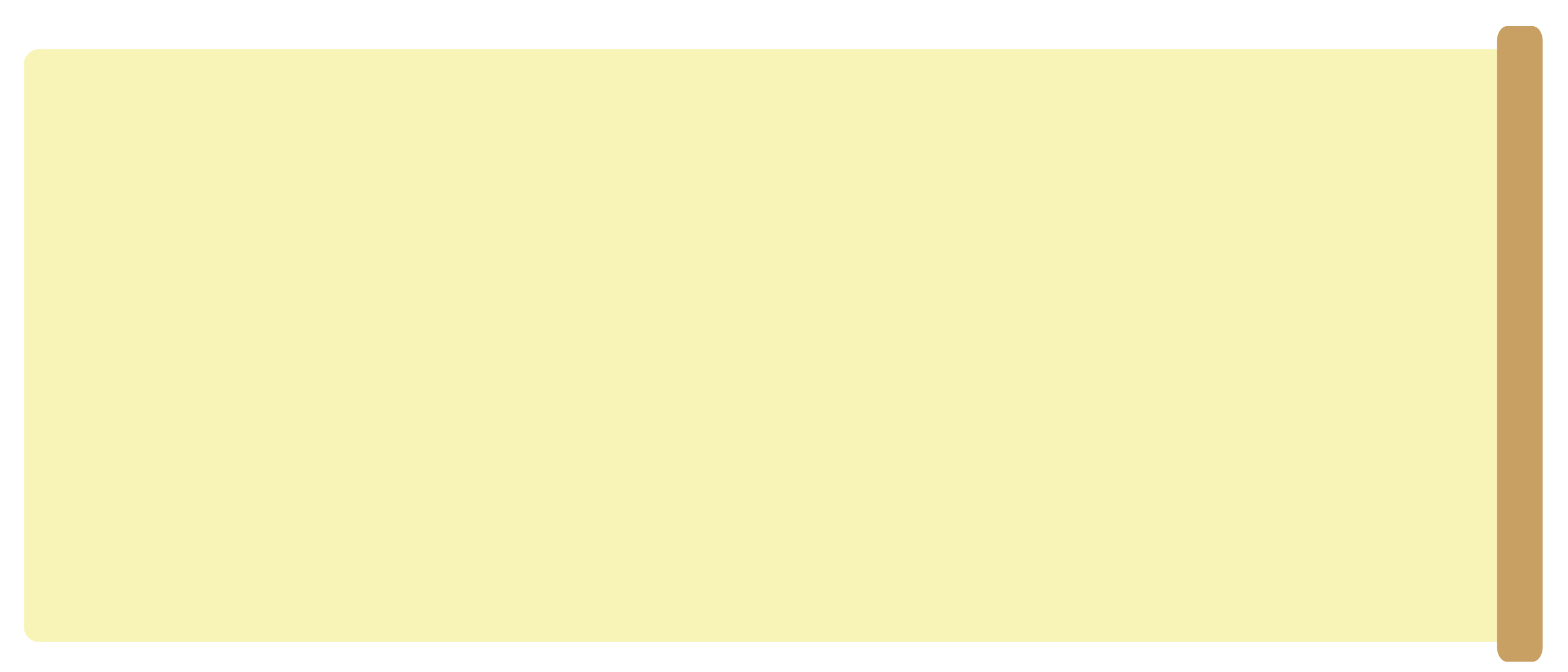 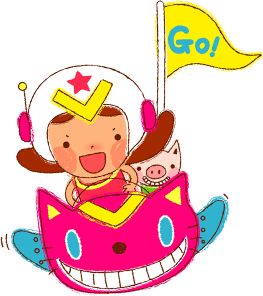 Bài 5. Số lượng học sinh nữ của từng lớp trong một trường THCS được ghi lại bảng sau:
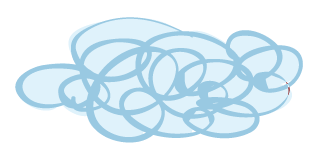 a) – Dấu hiệu: Nhiệt độ của tp Hà Nội tại mỗi giờ trong ngày
a) Dấu hiệu cần tìm hiểu là gì? 
    Dấu hiệu đó có tất cả bao nhiêu giá trị?

b) Có bao nhiêu giá trị khác nhau của dấu hiệu?

c) Viết các giá trị khác nhau của dấu hiệu và tìm tần số của chúng.
- Số các giá trị: 20
b) Số các giá trị khác nhau: 7
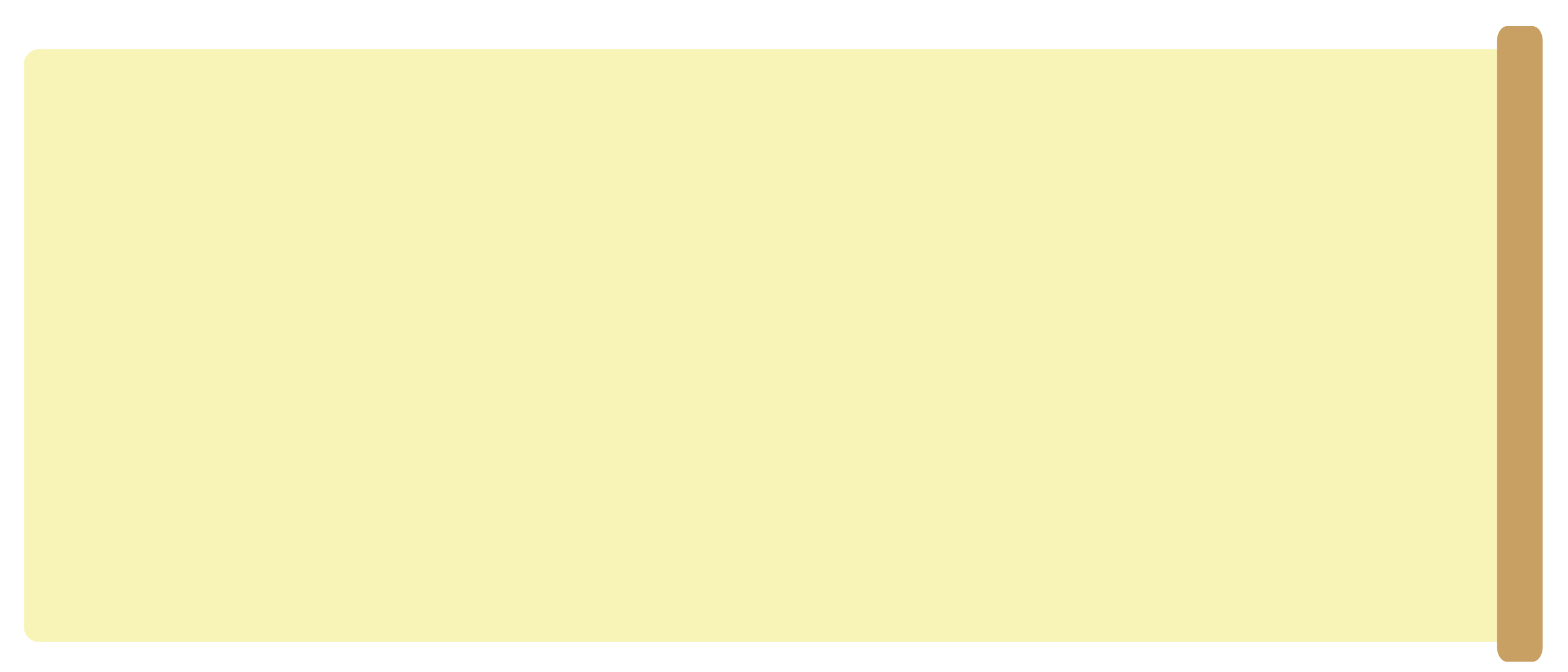 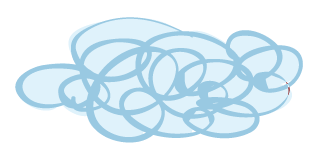 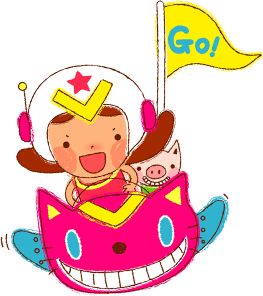 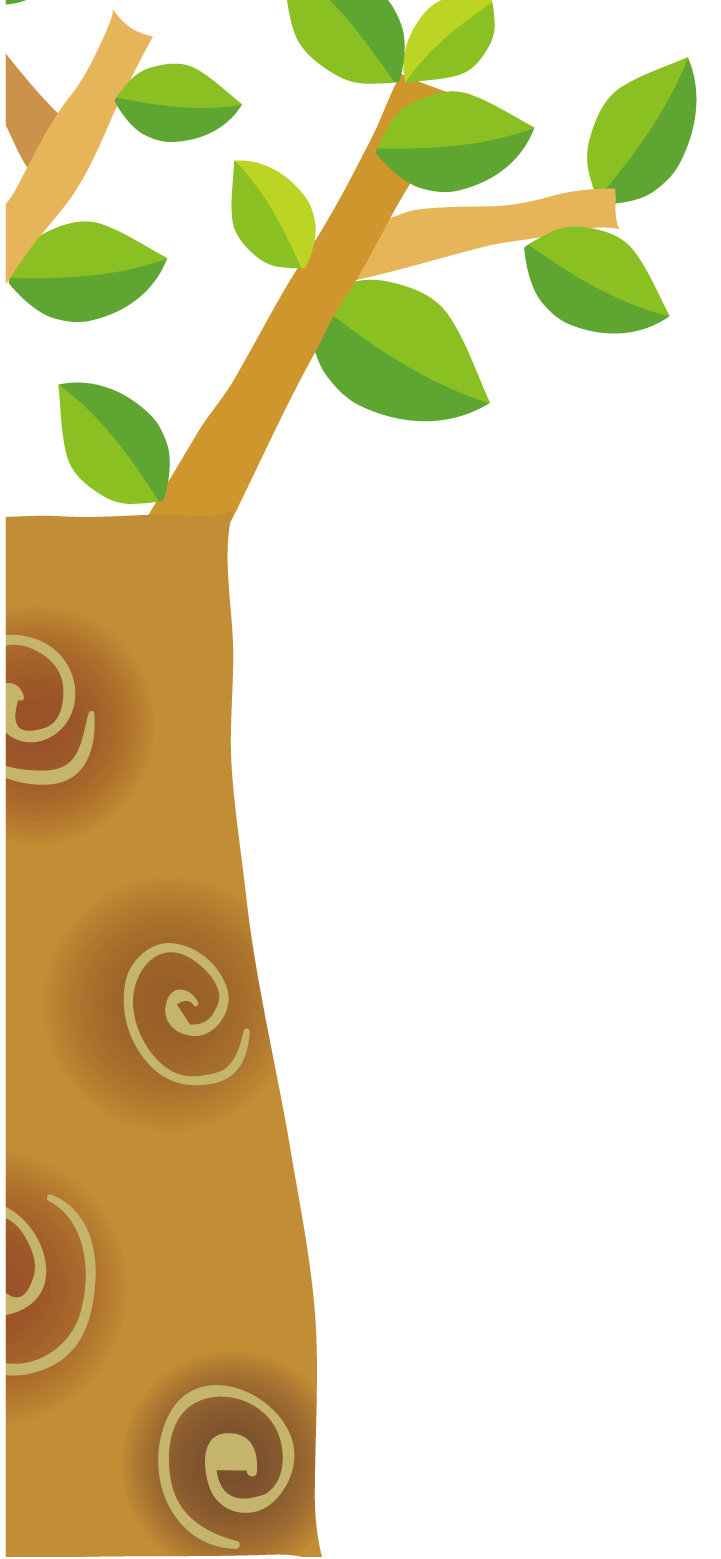 HƯỚNG DẪN VỀ NHÀ
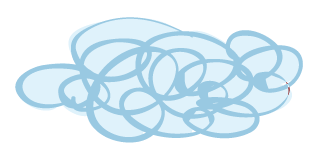 Xem lại các bài đã giải.
Làm bài tập 3, 4 (SGK/8,9)
Chuẩn bị bài sau: ‘‘Bảng tần số các giá trị của dấu hiệu’’
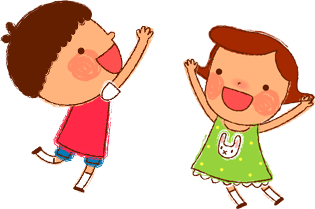